ОСНОВНЫЕ ПОДХОДЫ К ФОРМИРОВАНИЮ 
МЕЖБЮДЖЕТНЫХ ОТНОШЕНИЙ 
В ИРКУТСКОЙ ОБЛАСТИ 
НА 2018 ГОД 
И ПЛАНОВЫЙ ПЕРИОД 2019 – 2020 ГОДОВ


Начальник управления 
межбюджетных отношений
Министерства финансовИркутской области 
И.Н. Байбурова



2018 год
0
СТАТЬЯ 31 БЮДЖЕТНОГО КОДЕКСА РОССИЙСКОЙ ФЕДЕРАЦИИ 
«ПРИНЦИП САМОСТОЯТЕЛЬНОСТИ БЮДЖЕТОВ»:
«…органы местного самоуправления обязаны самостоятельно обеспечивать сбалансированность местных бюджетов и эффективность использования бюджетных средств».
ОСНОВНЫЕ ФОРМЫ МЕЖБЮДЖЕТНЫХ ТРАНСФЕРТОВ (МБТ):

Дотации – МБТ, предоставляемые на безвозмездной и безвозвратной основе без установления направлений и (или) условий их использования.

Субсидии – МБТ, предоставляемые в целях софинансирования расходных обязательств муниципальных образований.

Субвенции – МБТ, предоставляемые в целях финансового обеспечения переданных государственных полномочий.

Иные МБТ – МБТ (в том числе дотация на сбалансированность), случаи и порядки предоставления которых устанавливаются Законом об областном бюджете (имеют ограничение по размеру – 10% от МБТ без субвенций).
1
1
ОСНОВНЫЕ УСЛОВИЯ ПРЕДОСТАВЛЕНИЯ МБТ (СТ. 136 БК РФ)
На 2017 год – распоряжение минфина области от 22.10.2016 № 578-мр
На 2018 год – распоряжение минфина области от 14.11.2017 № 554-мр
2
3
4
5
6
МЕЖБЮДЖЕТНОЕ РЕГУЛИРОВАНИЕ В 2016 – 2017 ГГ.
2016 год
ОБ
ГСП
МР(ГО)
Дотации на выравнивание
Дотации на выравнивание
Дотации на сбалансированность
Субсидии на выравнивание
Субсидии на выравнивание
2017 год
ОБ
МР(ГО)
ГСП
Дотации на выравнивание
Дотации на выравнивание
Дотации на сбалансированность
Субсидии на выравнивание
Субсидии на РФФПП
7
7
МЕЖБЮДЖЕТНОЕ РЕГУЛИРОВАНИЕ В 2018 Г.
ОБ
МР(ГО)
ГСП
Дотации на выравнивание
Дотации на выравнивание
Дотации на сбалансированность
Субсидии на выравнивание
Субсидии на выравнивание
поселений
8
8
8
ОБЪЕМ МЕЖБЮДЖЕТНЫХ ТРАНСФЕРТОВ НА 2018 ГОД
МЛН. РУБЛЕЙ
*
* Дополнительно распределено муниципальным районам, городским округам Иркутской области 
847,5 млн. рублей с учетом резерва по дотации на сбалансированность
9
ПОДХОДЫ ПО РАСПРЕДЕЛЕНИИ МБТ ПРИ УТОЧНЕНИИ ОБ В МАРТЕ 2018 ГОДА
МЛН. РУБЛЕЙ
МР(ГО)
ГСП
79,7
I ЭТАП
МРОТ
300
220,3
НСБ
II ЭТАП
547,5
300
847,5
1 147,5
При расчете расходов МР(ГО) учитывались К предоставления муниципальных услуг, РК и СН, К масштаба, К, отражающий долю городского населения в районе. 
При расчете расходов ГСП учитывались К, отражающий климатогеографические особенности поселений, и К, отражающий дополнительные наиболее затратные расходы СП (в соответствии с Законом Иркутской области № 96-ОЗ).
10
ФИНАНСОВАЯ ПОДДЕРЖКА МУНИЦИПАЛЬНЫХ РАЙОНОВ ИЗ ОБЛАСТНОГО БЮДЖЕТА
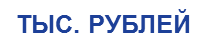 Увеличение дотации на сбалансированность на сессии ЗС области 28 марта 2018 года
11
ФИНАНСОВЫЕ РЕСУРСЫ
МО КАЗАЧИНСКО-ЛЕНСКОГО РАЙОНА
ТЫС. РУБЛЕЙ
СУБСИДИИ НА ВЫРАВНИВАНИЕ 
ПОСЕЛЕНИЙ
45 641+ 6 244
ОБ
МР
ДОТАЦИИ НА ВЫРАВНИВАНИЕ
ИЗ РФФПП*
ДОТАЦИИ НА ВЫРАВНИВАНИЕ
71 944
ПОСЕЛЕНИЯ
4 927
76 872
* Прогноз объема РФФПП с учетом налоговых доходов муниципальных районов по состоянию на 01.02.2018
12
ФИНАНСОВЫЕ РЕСУРСЫ
МО КИРЕНСКОГО РАЙОНА
ТЫС. РУБЛЕЙ
СУБСИДИИ НА ВЫРАВНИВАНИЕ 
ПОСЕЛЕНИЙ
29 537+ 3 467
ОБ
МР
ДОТАЦИИ НА ВЫРАВНИВАНИЕ
ИЗ РФФПП*
ДОТАЦИИ НА ВЫРАВНИВАНИЕ
51 717
11 668
ПОСЕЛЕНИЯ
14
63 385
* Прогноз объема РФФПП с учетом налоговых доходов муниципальных районов по состоянию на 01.02.2018
13
ФИНАНСОВЫЕ РЕСУРСЫ
МО НИЖНЕИЛИМСКОГО РАЙОНА
ТЫС. РУБЛЕЙ
СУБСИДИИ НА ВЫРАВНИВАНИЕ 
ПОСЕЛЕНИЙ
65 433 + 15 693
ОБ
МР
ДОТАЦИИ НА ВЫРАВНИВАНИЕ
ИЗ РФФПП*
ДОТАЦИИ НА ВЫРАВНИВАНИЕ
ПОСЕЛЕНИЯ
34 342
111 163
14
145 505
* Прогноз объема РФФПП с учетом налоговых доходов муниципальных районов по состоянию на 01.02.2018
14
ФИНАНСОВЫЕ РЕСУРСЫ
ПОСЕЛЕНИЙ УСТЬ - КУТСКОГО РАЙОНА
ТЫС. РУБЛЕЙ
СУБСИДИИ НА ВЫРАВНИВАНИЕ 
ПОСЕЛЕНИЙ
0 + 2 094
ОБ
МР
ДОТАЦИИ НА ВЫРАВНИВАНИЕ
ИЗ РФФПП*
ДОТАЦИИ НА ВЫРАВНИВАНИЕ
5 170
ПОСЕЛЕНИЯ
58 002
15
63 172
* Прогноз объема РФФПП с учетом налоговых доходов муниципальных районов по состоянию на 01.02.2018
15
СУБСИДИЯ «ЗА ЭФФЕКТИВНОСТЬ» В 2017 ГОДУ
КАЗАЧИНСКО-ЛЕНСКИЙ РАЙОН
ТЫС. РУБЛЕЙ
16
СУБСИДИЯ «ЗА ЭФФЕКТИВНОСТЬ» В 2017 ГОДУ
КИРЕНСКИЙ РАЙОН
ТЫС. РУБЛЕЙ
17
СУБСИДИЯ «ЗА ЭФФЕКТИВНОСТЬ» В 2017 ГОДУ
НИЖНЕИЛИМСКИЙ РАЙОН
ТЫС. РУБЛЕЙ
18
СУБСИДИЯ «ЗА ЭФФЕКТИВНОСТЬ» В 2017 ГОДУ
УСТЬ - КУТСКИЙ РАЙОН
ТЫС. РУБЛЕЙ
19
ПОДХОДЫ ПРИ РАСПРЕДЕЛЕНИИ СУБСИДИИ «ЗА ЭФФЕКТИВНОСТЬ» В 2018 ГОДУ
Премирование муниципальных образований Иркутской области за:

прирост поступлений налоговых и неналоговых доходов в бюджеты МО;

объединение (преобразование) МО;

качественное управление бюджетным процессом (приказ МФ ИО от 15.06.2016 №56н-мпр).
30% от прироста налоговых и неналоговых доходов
от 0,15 млн. руб. до 8,5 млн. руб.*
500 
млн. рублей
от 0,15 млн. руб. до 8,5 млн. руб.*
* фиксированный размер субсидии зависит от численности населения
20
Условия и порядок реструктуризации задолженности муниципальных образований Иркутской области
Ст. 25 Закона Иркутской области от 18.12.2017 г. № 98-ОЗ «Об областном бюджете на 2018 год и на плановый период 2019 и 2020 годов»

реструктуризации подлежит задолженность по  бюджетным кредитам, предоставленным в период 2013-2016 годов; 
консолидация долга (с учетом процентов и пеней) на дату заключения соглашения;
продление срока возврата на 7 лет (с 2018 по 2024 годы);
процентная ставка за пользование – 0,1% годовых.

Постановление Правительства Иркутской области от 9 февраля 2018 г. № 83-пп
 
заявительный характер (дата окончания приема заявлений 1 марта 2018 года!);
график возврата в процентах от объема реструктурированной задолженности: 
     в 2018 и 2019 годах  – по 5% ежегодно; 
     в 2020 году – 10%; 
     в 2021 – 2024 годах – по 20% ежегодно.
21
Обязательства муниципальных образований Иркутской области по реструктуризации
Основные обязательства на период реструктуризации в соответствии с Порядком реструктуризации:
Ежегодное снижение не менее, чем на 2%, достижение на 1 января 2021 г. уровня 30% и его дальнейшее неувеличение
54 МО с уровнем долга 
< 30%
Обеспечение непревышения уровня долга 30%
4 МО с уровнем долга 
от 30% до 50%
4 МО с уровнем долга
 > 50%
Ежегодное снижение не менее, чем на 2%, достижение на 1 января 2021 г. уровня 50% и его дальнейшее снижение не менее, чем на 2% до 42%
22
Последствия нарушений муниципальными образованиями 
обязательств по реструктуризации
1. Непредставление в 3-х месячный срок копии решения об утверждении 
      заключенных дополнительных соглашений
I. Досрочное* единовременное 
100%-е погашение реструктурированной задолженности
2. Отсутствие плана мероприятий по оздоровлению муниципальных
      финансов
1. Нарушение сроков предоставления отчетов об исполнении
      обязательств МО
3. Увеличение действующих РО и принятие новых РО, не отнесенных к
      полномочиям ОМСУ.
2. Превышение нормативов по формированию ФОТ и содержанию ОМСУ; 
       увеличение численности муниципальных служащих и принятие решений
       увеличению оплаты труда ОМСУ на уровне, превышающем областной.
3. Нарушение графика погашения реструктурированной задолженности
1. Превышение предельно установленных значений по дефициту, 
     уровню муниципального долга и расходов на его обслуживание.
II. Досрочное* погашение задолженности текущего года + средства в объеме нарушения, но не более 20% объема реструктурированной задолженности
III. Досрочное* погашение 5% объема реструктурированной задолженности
* - обеспечение досрочного погашения в срок до 1 июля года следующего за отчетным.
23
СПАСИБО ЗА ВНИМАНИЕ!